Lesson 2: Patient Advocacy
Module 5: Enhancing Communication
Oncology Patient Navigator Training: The Fundamentals
Acknowledgments
This work was supported by Cooperative Agreement #1U38DP004972-02 from the Centers for Disease Control and Prevention. Its contents are solely the responsibility of the authors and do not necessarily represent the official views of the Centers for Disease Control and Prevention.
Portions of this lesson have been adapted with permission from:
The Patient Navigator Training Collaborative of the Colorado School of Public Health
The National Coalition for Cancer Survivorship
We would like to thank: 
The GW Clinical Learning and Simulation Skills (CLASS) Center for providing space to film video simulations for this lesson 
Patient navigator actors in the simulation videos:  Thelma D. Jones and Falasha Culpepper
[Speaker Notes: We would like to acknowledge the Centers for Disease Control and Prevention for supporting this work. 

We would also like to thank the Patient Navigator Training Collaborative of the Colorado School of Public Health for generously sharing materials from their in-person training, which we have adapted for this online training. 

The Cancer Survival Toolbox© is used with permission of the National Coalition for Cancer Survivorship.

We would like to thank the GW Clinical Learning and Simulation Skills (CLASS) Center for providing space to film video simulations for this lesson. 

We are grateful to Thelma D. Jones and Falasha Culpepper for representing their patient navigation expertise in the simulation videos in this lesson.]
Competencies
This lesson covers the following Core Competencies for Patient Navigators:
4.1 Assess patient capacity to self-advocate; Help patients optimize time with their doctors and treatment team (e.g., prioritize questions, clarify information with treatment team)
6.2 Advocate for quality patient care and optimal care systems
[Speaker Notes: This lesson covers the following Core Competencies for Patient Navigators:
4.1 Assess patient capacity to self-advocate; Help patients optimize time with their doctors and treatment team (e.g., prioritize questions, clarify information with treatment team)
6.2 Advocate for quality patient care and optimal care systems]
Learning Objectives
Describe the terms advocacy and self-advocacy
Implement strategies for advocating for your patient
Describe components of self-advocacy
Assess patient capacity to advocate for her or himself
Support patient empowerment to advocate for themselves
Identify self-advocacy tools to support patients
Identify strategies to support the patient's ability to advocate for him or herself and communicate with the medical team
Describe strategies for advocating for quality patient care and optimal patient systems
[Speaker Notes: After completing this lesson, you will be able to:
Describe the terms advocacy and self-advocacy
Implement strategies for advocating for your patient
Describe components of self-advocacy
Assess patient capacity to advocate for her or himself
Support patient empowerment to advocate for themselves
Identify self-advocacy tools to support patients
Identify strategies to support the patient's ability to advocate for him or herself and communicate with the medical team
Describe strategies for advocating for quality patient care and optimal patient systems]
Patient-Provider Communication
Sources: Ha et al. 2010; Kaur. 2014
[Speaker Notes: Over the years, patient-provider communication has moved from paternalism, where the providers dominate the communication relative to the patient, to patient-centered communication, where patients are able to express their wants, needs and preferences. To achieve the best health outcomes and increase patient satisfaction, patients need to be able to advocate for themselves. Patient navigators play an integral role in providing appropriate information and increasing patient confidence so patients can make informed decisions. Although sometimes patient navigators will need to ‘do’ things for patients, it is important that patients also learn to help themselves. Part of a patient navigator’s role is to support patient empowerment.  This gives patients greater confidence, increased understanding of medical system and the ability for them to meet their own needs. It also prepares patients for the future when they no longer have access to a patient navigator, so they can manage their own care, and it gives them knowledge that they can share with others.]
Advocacy
“The act of pleading for supporting  or recommending” - Dictionary.com
“The act or process of supporting a cause or proposal” - Merriam Webster
Sources: Dictionary.com. n.d.; Merriam-Webster Online. n.d.
[Speaker Notes: Advocacy can be defined as:
“The act of pleading for supporting  or recommending”  or “The act or process of supporting a cause or proposal.”]
Definition: Patient Advocate
“A person who helps a patient work with others who have an effect on the patient's health, including doctors, insurance companies, employers, case managers, and lawyers. A patient advocate helps resolve issues about health care, medical bills, and job discrimination related to a patient's medical condition.”
Source: NCI Dictionary of Cancer Terms. n.d.
[Speaker Notes: The National Cancer Institute’s definition of a patient advocate is “a person who helps a patient work with others who have an effect on the patient's health, including doctors, insurance companies, employers, case managers, and lawyers. A patient advocate helps resolve issues about health care, medical bills, and job discrimination related to a patient's medical condition.”]
Strategies for Advocating For Your Patient
Know your patient’s needs
- Help patient learn more about medical and treatment options
- Help patient’s family come to agreement on decisions that need to be made for a loved one
- Find legal assistance
Determine when to advocate
Balance assertiveness and aggressiveness
Source: Ausmed Education. 2014
[Speaker Notes: A key role for the patient navigator is advocating for the patient. Advocating is about speaking up when a problem goes unnoticed. You may have to advocate for your patient to the doctor, the family or the spouse. 

The first step in advocating for your patient is knowing your patient's wants and needs, which means knowing both the medical background and your patient. You will have to get to know them to understand what is unique about them and what they would want you to do for them. Sometimes, it is easy enough to ask if they need help with a problem, if they want you to call the doctor or if they want you to talk to their family. Other times, the information is more subtle, and you need to determine what is in your patient's best interests. It's important not to confuse what you want with what your patient wants. As an advocate you can help patients and their families come to agreement on decisions that need to be made. You may also need to help find legal assistance for patients and their families. 

Remember, advocate for your patient’s wishes, not yours or the family's. The second strategy for advocating on behalf of your patient is determining when to advocate. It may be difficult to know when to advocate for your patient or when to speak up. You should speak if the patient is unable or unwilling to speak for themselves. In many situations, advocating is with the doctor, but sometimes you have to advocate for your patient to someone other than the doctor. Also, you may need to get a nurse or social worker to help you. 

Lastly, advocates must be assertive. This means standing your ground and making your patients’ needs known. However, assertiveness is not the same as aggression. You still need to keep the mindset of negotiating, keeping your cool and thinking about the patient's needs first and foremost.]
Advocating on Behalf of a Patient
Letting a doctor know
Working with internal departments
Speaking up at a team meeting
Helping a patient access services
Writing appeal letters
Calling utilities company
[Speaker Notes: There are many examples of how you might advocate on behalf of a patient. These are just a few concrete examples: 

Letting a doctor know about a conversation with the patient where the patient expressed a concern.
Working with internal departments, like the billing department, to help reduce costs to the patient.
Speaking up at a team meeting if you feel a patient’s preferences aren’t being factored in, such as how they deliver information to the patient.
Helping a patient access services, for example, calling the radiation oncology department to try to get them to see a patient after a patient has no luck.
Writing appeal letters to insurance companies for different drugs or for disabilities. Or
Calling utilities companies to seek assistance, for example, if a patient can’t pay a bill

These are just a few examples of situations that might require you to advocate. There are many other ways you can advocate on behalf of patients.]
Advocating on Behalf of a Patient
Click here to watch the video
[Speaker Notes: Let’s watch Thelma as she advocates on behalf of a patient who has needs based on her culture that may impact her care.

Video Transcript: 
Navigator: Dr. Wood, can I talk to you about a new patient on your schedule today- Adira Bachman?  She’s coming in at 1:30.
 
Doctor: Ah, sure.  Do you know her?
 
N: Actually, we haven’t met but I have spoken with her over the phone.  She was just diagnosed last week and today will be her first consult.  She’s Jewish, and is Orthodox, so we discussed some cultural things that might impact her care and her priorities for treatment.
 
D: Okay, like what?
 
N: Actually, are you sure this is a good time? 
 
D: Yeah, yeah it’s a good time.
 
N: Oh, okay. Well, some of the concerns are, if someone needs to touch her - take her temperature or other vitals, do a blood draw or give any type of exam, for example - it needs to be a woman.  Orthodox Jews do not touch members of the opposite gender, not even to shake hands.
 
D: Wow, I didn’t even know that. Something I didn’t know.
 
N: And another point, she’s married, so she will probably wear a wig, or maybe a scarf, to cover her hair.  But, Adira doesn’t have children, and having and raising children is extremely important to her and her family. So, I know she and her husband are very concerned about fertility, and that’s something she would like to discuss right away.
 
D: Okay that’s no problem, I will be happy to discuss that with them. I will bring that up with her for sure.
 
N: Okay, thank you. So, a few other things, she and I have also talked about resources and supportive services.  Adira feels very strongly about using support from her community. 
 
D: Okay.
 
N: Also, I will be working to find different resources and services available that she will feel comfortable with.  I think she’ll need a lot of support during her treatment. 
 
D: Okay, we have resources here that are available, psychologists and social workers that she can use here, that are readily available for use.
 
N: Thank you, I appreciate your reminding me of that, however, she has asked that her rabbi be informed about her treatment process and the ways her community can help her and her family. So, if she is willing, I know of another Orthodox Jewish woman who was treated here and who would be a good person to speak with. So, Adira would like to meet someone from her background who’s been through a similar experience.  She does not know anyone who has survived cancer and so that is definitely has caused a lot of fear.
 
D: Okay, well, I think then that’s probably a really good idea. I think that’s a good idea. 
 
N: Back on your point about the psychologist and social workers, just as a reminder so at least for now, she wants to speak with someone from her community, who has a shared background.  So, I’ll call our other patient today and see if she would be interested in speaking with Adira.  
 
D: Okay, great, if you can set that up, that would be wonderful. 
 
N: Okay, thank you. So, and just finally, I’ve set aside some time to meet with her later today so we can continue to discuss her preferences and other needs. And then, I will let you know if there are other considerations as important to her care. 
 
D: Okay, okay, thank you so much.


What did you notice during that interaction?
Thelma is polite, concise and deferential to the doctor.  She is not trying to guide the work the doctor is doing, but rather she is trying to supplement her work with information the doctor didn’t know about the patient’s cultural preferences. The doctor initially seems rushed and distracted but becomes more receptive as she learns useful information about her new patient. The doctor’s initial posture indicates she is disconnected and disengaged, but it changes as Thelma describes some of the customs the doctor should be aware of and cultural or religious beliefs that will likely impact the work the doctor does and the way the patient thinks about treatment. As the doctor sees value in what Thelma says, her attitude and responses shift in a visible way.

Notice that Thelma had never worked with a patient previously that had these cultural needs. But she made sure she took notes effectively when on the phone with the patient and referenced these notes as she spoke with the doctor to make sure she was accurately conveying information.]
Definition: Self-Advocacy
“Assertiveness and willingness to represent one’s own interests when managing a life-threatening disease”
Self-Advocacy
Ability to stand up for their needs
Source: Hagan et al. 2012
[Speaker Notes: We talked about advocating for others, let’s talk now about self-advocacy. Self-advocacy has been broadly defined as an assertiveness and willingness to represent one’s own interests when managing a life-threatening disease. Remember that self-advocacy is more than just self-efficacy, or the confidence in abilities, and self-management, or completing the tasks necessary to manage one’s care. Self-advocates stand up for their needs; and patient navigators equip patients with the skills and confidence to do so.]
Outcomes of Self-Advocacy
Source: Hagan et al. 2013
[Speaker Notes: For patients, self-advocacy is thought to improve an individual’s self-concept, control and sense of autonomy. Other outcomes of self-advocacy may include improved symptom management, adherence, satisfaction with care and quality of life along with decreased healthcare use.]
Basic Elements of Self-Advocacy
Thoughts/cognitions
Actions
Use of resources
Source: Hagan et al. 2013
[Speaker Notes: There are three basic elements that patients need to be able to advocate for themselves: thoughts or cognitions; actions; and use of resources. You will need to observe some these behaviors to know if the patient is capable of self-advocating. Let’s walk through each one.]
Basic Elements of Self-Advocacy: Thoughts/Cognitions
Accepting that cancer is a part of their life
Prioritization of needs and wants throughout the cancer continuum
Sense of empowerment
Source: Hagan et al. 2013
[Speaker Notes: The first basic element is a patient’s thoughts or cognitions. A level of personal awareness of one’s needs, values and priorities is required to be an effective self-advocate. They accept that cancer is a part of their life and they have an internal drive to overcome, control or own negative experiences and an openness to try new experiences. They are also able to prioritize certain needs and wants over others throughout the cancer continuum, and they have a sense of empowerment.]
Basic Elements of Self-Advocacy: Actions
Take command of care through assertion
See themselves as members of their health care team
Make informed decisions about whether to adhere to or modify treatment
Source: Hagan et al. 2013
[Speaker Notes: The second element of self-advocacy is action. Self-advocates take command of their by being assertive and confident. They also see themselves as members of their health care team, openly communicating with providers, sharing information, and making sure that all parties understand what has been discussed. They also make informed decisions about whether to adhere to or modify treatment. Rejection of treatment is not due to a lack of information or deviance, but it’s based on the patients preferences, beliefs, values and information gathered about all options.]
Basic Elements of Self-Advocacy: Use of Resources
Seeks individual and group support for cancer care
Identifies with the larger cancer community
Contributes to cancer awareness, policy and advocacy, research
Source: Hagan et al. 2013
[Speaker Notes: Self-advocates also have a good grasp on and make use of the resources that are available to them. They seek out individual and group support for cancer care throughout the continuum. Patients should have a support system available to help them on their cancer journey, including informal support from family and friends in the form of emotional, tangible and informational support that is specific to the unique needs of the patient. Formal support should be sought from support groups and organizations, allowing patients to connect with other patients. Strong self-advocates also identify with the larger cancer community and contribute to raising awareness about cancer, work on issue-related advocacy and contribute to research. Self-advocacy involves taking what is available and using it to take action that is in one’s best interest.]
Other Factors for Self-Advocacy
Personal characteristics
Learned skills
Attainability of support
Source: Hagan et al. 2013
[Speaker Notes: Other factors of self-advocacy include personal characteristics, learned skills and attainability of support.]
Other Factors for Self-Advocacy
Personal characteristics impact ability to:
Manage symptoms
Make role adjustments
Plan for end of life
Source: Hagan et al. 2013
[Speaker Notes: Personal characteristics are all about attitudes, beliefs and traits and can be described as a predisposition of patients. Personal characteristics can help patients manage symptoms, make role adjustments and/or plan for the end of life.]
Other Factors for Self-Advocacy
Learned skills:
Communication skills
Navigating the health care system
Informed decision-making
Problem-solving skills
Information-seeking skills
Source: Hagan et al. 2013
[Speaker Notes: Self-advocates also learn skills, such as communication, to engage effectively with providers, caregivers and family members. They can navigate the health care system and can make informed decisions based on the information that they have been taught or learned. They have problem-solving skills to address stressful situations calmly as well as information-seeking skills, which can be doing research on their own or getting knowledge from health professionals or their social networks. Because these are skills that can be improved by anyone, the patient navigator plays an important role in helping to improve patients’ skills.]
Other Factors for Self-Advocacy
Attainability of support:
Informal support – family and friends
Formal support – support groups/ organizations
Source: Hagan et al. 2013
[Speaker Notes: We just talked about the importance of formal and informal support across the patient’s cancer journey. These sources of support must be accessible before a cancer patient can become a self-advocate.]
Assessing a Patient’s Ability to Self-Advocate
[Speaker Notes: Not all patients will be able to advocate for themselves. Using what we just discussed, you can assess a patient’s ability and willingness. 

Does the patient accept cancer as part of their life? Do they feel empowered?
Is the patient assertive and engaged in shared decision-making?
Does the patient use available resources?
Does the patient have personal characteristics to help them advocate?
Does the patient have the skills needed?
Does the patient have access to support?

As you talk with the patient and assess these factors, think about how you can best support the patient. For example, if the patient could improve his problem-solving skills, how can you help? How can you help the patient identify and use resources and support?

Remember that sometimes patients are embarrassed to ask for help – Also, older patients may not hear you when you speak, so take special care to make sure the patient truly understands what you are asking and not just agreeing to avoid embarrassment.]
Barriers to Self-Advocacy
Source: Hagan et al. 2013
[Speaker Notes: There are many barriers for self-advocacy. First, cancer patients face many challenges throughout the care continuum, including a fragmented system of health care delivery. Maybe they are receiving cancer treatment at one hospital but have to go to a different clinic to get information on their dietary needs. Making access to care easy for patients and supporting patient empowerment to advocate for themselves no matter the setting are primary roles for patient navigators. Second, a lot of information and support is available to cancer patients, which can lead to additional barriers of deciding what information and resources should be used, how to use them and how to incorporate them into conversations with health care providers.]
Supporting Patient Empowerment
Sources: PNTC; Cancer Survival Toolbox©. n.d.
[Speaker Notes: It’s not uncommon for patients to need help with self-advocacy. They often don’t know what they don’t know. Let’s listen to Felicia talk about getting a second opinion. 

<I had been diagnosed with multiple myeloma a number of years ago. My initial diagnosis was a complete surprise. I never had any problems with my back before, but all of a sudden I had severe back pain. My doctor found a tumor in my spine. After emergency surgery, radiation therapy, and two years of chemotherapy, I finally went into remission of my disease. I was able to return to work, and my life pretty much became normal again. But, I was very surprised when I went for a routine three-month checkup after that and my cancer doctor said he wanted to begin an intensive round of chemotherapy the following Monday. I was confused ... all of my tests appeared normal. When I asked why I needed the chemotherapy and why so suddenly, my doctor said that he felt certain that I would come out of remission shortly and he wanted to get the "chemo" started. Well, I didn’t want to offend my doctor. After all, he had taken good care of me, and I felt that I did not have the knowledge to challenge his decision. But, an inner voice was telling me to get a second opinion; I just didn't know how to ask for one. >

As you heard, Felicia was hesitant to speak up on her behalf because she was worried about challenging the doctor’s decision, and she didn’t know how to ask for a second opinion. These feelings are common among patients and point out why patient navigators’ role in supporting patients empowerment is so important. 

The process of supporting patient empowerment includes helping them gain the knowledge, skills and attitudes for coping with changes in lifestyle and circumstances.  Empowering patients can take many forms depending on a patient’s needs and strengths. A patient navigator can help to support patient empowerment by: Encouraging a patient’s ability to self-care, cope, and use active communication skills; by enhancing a patient’s ability to be assertive; by providing access to information and resources; and by discussing various options and helping with the decision-making process.]
Strategies to Support the Patient's Ability to Advocate
[Speaker Notes: To support self-advocacy, patient navigators can help patients to:

Seek information
Engage providers
Talk to family and caretakers
Organize preferences and priorities and
Use resources]
Learning About the Patient
Source: PNTC
[Speaker Notes: The best way to help support patient empowerment is by learning about the patient first. Each patient has different needs, priorities and strengths. Ask patients about their main issues, barriers or problems. These questions will help you start to understand their priorities and areas where they will need help from you to lower barriers. Try to understand their strengths and weaknesses so you can use their strengths and assists with their weaknesses; try to understand their personal history, culture and beliefs to understand their medical and personal preferences; and try to understand their support system. This information allows you to help the patient find solutions and create personal goals.]
Helping Patients Contact Organizations
Prioritize
Pace yourself
Get comfortable
Write things down
Be organized
Source: PNTC
[Speaker Notes: Patients share the responsibility of finding and using resources and may need to directly contact organizations as well. You can help them by giving them information about the organization and process so that they are prepared for the call. For example, you can tell them the menu tree options that they will need to press, or let them know that they will be expected to report their contact information, cancer diagnosis, and current treatment.

Patients sometimes have difficulty making calls because they are fatigued and overwhelmed from their illness or treatment side effects. You can encourage them to prioritize their calls to make the most important or urgent ones first. The patient does not have to make all their phone calls or web searches in one sitting. They can strategize by setting aside a time for making calls when they know that they will have the most energy. Before making calls, the patient can make sure that they are in a comfortable spot and have their glasses or magnifying glass at hand. The patient should take notes and write down information so that they do not forget it, including the date, name of the person that he or she spoke with and the information received. This information should be kept together in an easy to access place such as a spiral notebook so that it does not get lost later on.]
Helping Patients with Limited English Proficiency
Find language-concordant services when possible
- Consider minority-serving organizations
- Give patient direct extension or contact information of bilingual staff
Work with interpreter services if available
If you are a bilingual navigator, provide additional support
Enlist family members, friends and neighbors to make calls in English and provide other support
Practice asking for a person who speaks the language of the patient
Identify agencies that the patient can visit in person
Source: PNTC
[Speaker Notes: When your patient’s primary language is not English, it is best to connect him or her with services in their preferred language whenever possible. Many government-funded services are accessible in multiple languages because of anti-discrimination laws and national standards. You may want to think outside the box and look beyond your usual list of organizations to find local community organizations that serve specific ethnic populations. These organizations often have the strongest linguistic and cultural capacity, and may offer services relevant to your patient. For example, there may be Chinese-speaking senior centers, Spanish-speaking churches or social agencies that host cancer support groups in other languages.

Some non-profit organizations that serve mostly English-speakers may also have bilingual capacity. Provide your patient with the contact information and instructions that most directly and clearly connect them with the staff person or resource appropriate to their language. You do not want your patient to get lost in a phone menu tree or  become discouraged because they see a lot of English text and do not know how to navigate to the bilingual portion of a website. For example, if your patient is Spanish-speaking, provide them with the direct extension of the Spanish-speaking staff, write down the menu tree options that they will need to press to access the correct person, and provide the URL to the Spanish-version of the website.

There may be language access services available where you work. Familiarize yourself with your location’s protocols for use of interpreter services as well as how to request these services. When working with interpreters, be sure to allow extra time for the communication, be clear with your word choices, and pause after every couple of sentences so that the interpreter can repeat what you said.

Bilingual patient family members and friends should NOT be asked to interpret medical information. Professional certified medical interpreters are necessary to make sure that medical information is accurately and neutrally conveyed to the patient. However, the patient’s bilingual family members and friends may be willing and able to put their language skills to use in other ways, for example by accompanying the patient to social service agencies or by helping the patient fill out assistance application forms.

If you are a bilingual navigator, you have the advantage of being able to directly walk the patient through services and applications which can make the processes simpler. However, you may need to spend more time assisting limited English proficient patients, especially if they do not have bilingual people who can support them in their social network.

Again, if you have not been trained in medical interpretation, you should not interpret medical information to patients. If medical interpreters are not available, hospitals and clinics can use language lines, called “blue lines,” to make sure the patient receives medical information and instructions in their native language.

Identify family members, friends and neighbors who can help make calls in English.

Practice with the patient to ask for a person who speaks their language.

Finally, identify agencies that the patient can visit in person.]
Self-Advocacy Tools to Support Patients
Source: PNTC
[Speaker Notes: There are several other ways navigators can support the patient empowerment to advocate for themselves. 

For example, you can sit with your patient and discuss and write down questions they may want to ask their providers. Patients may not know the right questions to ask—so you can make some suggestions of questions to prompt their thoughts. This way, patients can make sure that all of their concerns are addressed when they meet their providers without feeling overwhelmed. Preparing questions ahead of time and discussing them with you will also increase their confidence in asking those questions. 

Similarly, making a checklist of things patients may want to take to their appointments may be helpful. Things on the list may include anything from bus passes to insurance information and documents to voice recorders. 

It may also be helpful to have a list of local resources such as support groups and financial and legal counselors on hand. Information packets with information on their illness and other sources of information will help patients make informed decisions. 

Providing patients with informational packets is also an easy way for patients to share their situation and gain understanding with their family and caregivers.]
Engagement Behavior Framework
Source: Center for Advancing Health. n.d.
[Speaker Notes: The engagement behavior framework provides an overview of actions that patients can take to support their health and benefit from their care. These actions are:
Find Good Health Care
Communicate With Your Doctors
Participate in Your Treatment
Promote Your Health
Organize Your Health Care
Get Preventive Health Care
Pay for Your Health Care
Plan For Your End-of-Life Care
Make Good Treatment Decisions
Seek Knowledge About Your Health

As a patient navigator, you will be in a position to help patients with the activities so they can be more engaged in their care and more effectively advocate for themselves.]
Self-Advocacy Tools to Support Patients
The National Coalition for Cancer Survivorship
- Cancer Survival Toolbox
- Self-Advocacy: A Cancer   Survivor’s Handbook
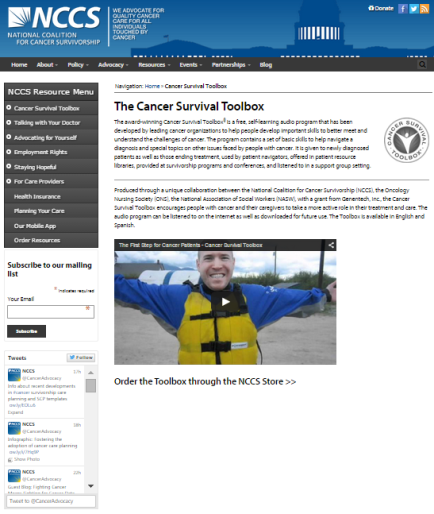 www.CancerAdvocacy.org
[Speaker Notes: The Cancer Survival Toolbox, created by the National Coalition for Cancer Survivorship, is a free, self-learning audio program to help people develop skills to better meet and understand the challenges of cancer. It includes basic self-advocacy skills and other special topics, and the program can be used at any point in the cancer continuum. 

The National Coalition for Cancer Survivorship also has a Cancer Survivor’s Handbook, which is a booklet that helps patients advocate for themselves. It provides training steps and tools. 

The organization’s website is on this screen and will be listed in the resources section of the learning management system.]
Video
Click here to watch the video
[Speaker Notes: Let’s watch Falasha talk with a patient who has low health literacy and is embarrassed to ask questions in front of physician and the rest of the medical team.

Video transcription:
Patient: By the way, I wanted to ask you about something.  So, when my cousin was going through this, he was taking some drug… dox-something?

Navigator: Doxorubicin?

P: Yeah that’s it!  Shouldn’t I be taking that?  I mean, you know I, we, have the same type of cancer and the doctor said it was really important that he take that. So, should I be doing that?

N: Yeah, that’s a really good question. Did you think about asking Dr. Chang during your appointment today?

P: Well, no.  I don’t want her to think that I think know better or something. Yeah, I know she’s the doctor, so… you know.

N: Yeah, but she’s here to answer any questions. We want you to be completely comfortable. So, if you have any questions about your treatment or treatment options, she would be glad to answer them.

P: I just don’t feel comfortable asking her.  I am sure she knows best anyway.

N: I rest assure, we want everyone to feel comfortable and I just saw her go into her office. Let’s me grab her and we can all sit and talk.  

P: Well, if you don’t think she would mind… 

N: Not at all. 

P: Okay, thank you.]
Supporting Patients
Draw from knowledge of medical terms
Remain empathic, encouraging, positive and reassuring
Focus on working with the patient
Gently confront the patient when necessary
Encourage the patient to speak up and ask questions and to make sure she understands all of the treatment options
[Speaker Notes: Did you notice that when the patient first sat down with Falasha she did not seem empowered or in control of care?  She was reluctant to ask questions or “challenge” perceived authority because she do not feel as powerful  as the doctor. The Patient wants to know more about her treatment, but not at the risk of potentially alienating her medical team.

What did Falasha do to help empower the patient? 
She starts by relying on her familiarity with medical terms to understand the patient is describing a medication
She is empathic, encouraging, positive and reassuring and she is focused on working with the patient
Falasha is able to gently confront the patient to challenge defeatist thinking and help the patient feel more empowered. And
She encourages the patient to speak up and ask questions and to make sure she understands all of the treatment options.]
Maintain Communication with the Patient
Do not ever promise or guarantee anything that you cannot definitely provide yourself
Always keep your word and follow through
Be open and honest with the patient about realistic outcomes
Keep the patient updated
[Speaker Notes: While helping patients get resources, it is important to use open and clear communication with them. Services or resources may require applications from third parties. Be sure that the patient understands that applying does not necessarily mean that he or she will definitely get the service. Even if the outside organization usually provides a certain service, don’t ever promise anything that you cannot personally deliver on because you run the risk of being wrong and breaking their trust. If you do agree to directly provide the patient with a resource, be sure to keep your word and follow through. If something has changed to prevent you from doing so, be open and honest with the patient. When requesting outside resources that are not guaranteed, make sure that the patient’s expectations are realistic and that they understand all possible outcomes. This information can help patients make informed decisions about which resources they would like to try before taking any action, and allows the patient to be prepared for all possible outcome scenarios. Keep patients updated – this allows them to be informed partners with you in deciding how to proceed, maintains trust, and keeps them from worrying.]
System Advocacy
Speak up at tumor boards 
Talk with doctors about common issues you see
Convene a meeting
Join a committee or workgroup 
Contact local organizations 
Call state or national representatives
[Speaker Notes: As a patient navigator you will be in a unique role to see system issues for patients. You will know if there are certain barriers many patients face, and it is your role to advocate on behalf of patients in general in addition to advocating on behalf of individual patients. Here are some examples of system advocacy. 

Speak up at tumor boards about issues that many patients are facing, such as problems getting tests preauthorized
Talk with doctors about issues you see, for example, tell them if a drug company was delayed in processing assistance applications, so they can follow up; or tell them about patients who are eligible for clinical trials who are not being asked to join. 
Convene a meeting with key stakeholders about an issue you’ve noticed.
Join a committee or workgroup and advocate for the patient perspective.
Contact local organizations to let them know what challenges patients are facing. For example, an organization might benefit from knowing that their eligibility criteria for services is too restrictive for your neediest patients. Or  
Call state or national representatives.]
Conclusion
In this lesson you learned to:
Describe the terms advocacy and self-advocacy
Implement strategies for advocating for your patient
Describe components of self-advocacy
Assess patient capacity to advocate for her or himself
Support patients empowerment to advocate for themselves
Identify self-advocacy tools to support patients
Identify strategies to support the patient's ability to advocate for him or herself and communicate with the medical team
Describe strategies for advocating for quality patient care and optimal patient systems
[Speaker Notes: In this lesson you learned to
Describe the terms advocacy and self-advocacy
Implement strategies for advocating for your patient
Describe components of self-advocacy
Assess patient capacity to advocate for her or himself
Support patients empowerment to advocate for themselves
Identify self-advocacy tools to support patients
Identify strategies to support the patient's ability to advocate for him or herself and communicate with the medical team. And
Describe strategies for advocating for quality patient care and optimal patient systems]
References
Ausmed Education. (2014). How to advocate for your patient. http://www.ausmed.com.au/blog/entry/how‐to‐advocate‐for‐your‐patient. 
Center for Advancing Health. (2010). A new definition of patient engagement: What is engagement and why is it important? http://www.cfah.org/file/CFAH_Engagement_Behavior_Framework_current.pdf. 
Dictionary.com Unabridged. (2015). http://dictionary.reference.com/.  
Ha, J. F. (2010). Doctor‐patient communication: A review. The Ochsner Journal, 10(1):38–43. Retrieved April 15, 2021, from https://www.ncbi.nlm.nih.gov/pmc/articles/PMC3096184/.
Hagan, T., & Donovan, H. (2013). Self‐advocacy and cancer: A concept analysis. Journal of Advanced Nursing, 69(10):2348–2359. doi: 10.1111/jan.12084.  
Kaur, J. S. (2014). How should we “empower” cancer patients? Cancer, 120(20):3108‐3110. doi: 10.1002/cncr.28852. 
Merriam‐Webster Online Dictionary. (2015). http://www.merriam‐ webster.com/.
National Cancer Institute. (n.d.). Dictionary of cancer terms. http://www.cancer.gov/dictionary.   
National Coalition for Cancer Survivorship. (n.d.). Cancer survival toolbox©. http://www.canceradvocacy.org/resources/cancer‐survival‐toolbox/. 
Patient Navigator Training Collaborative. (n.d.). http://patientnavigatortraining.org/
Thank you!
Follow us on Twitter: @GWCancer
www.gwcancercenter.org
Sign-up for the GW Cancer Center’s Patient Navigation and Survivorship E-Newsletter: bit.ly/PNSurvEnews  

Sign-up for the GW Cancer Center’s Cancer Control Technical Assistance E-Newsletter: bit.ly/TAPenews